Što je grad-prijatelj djece?
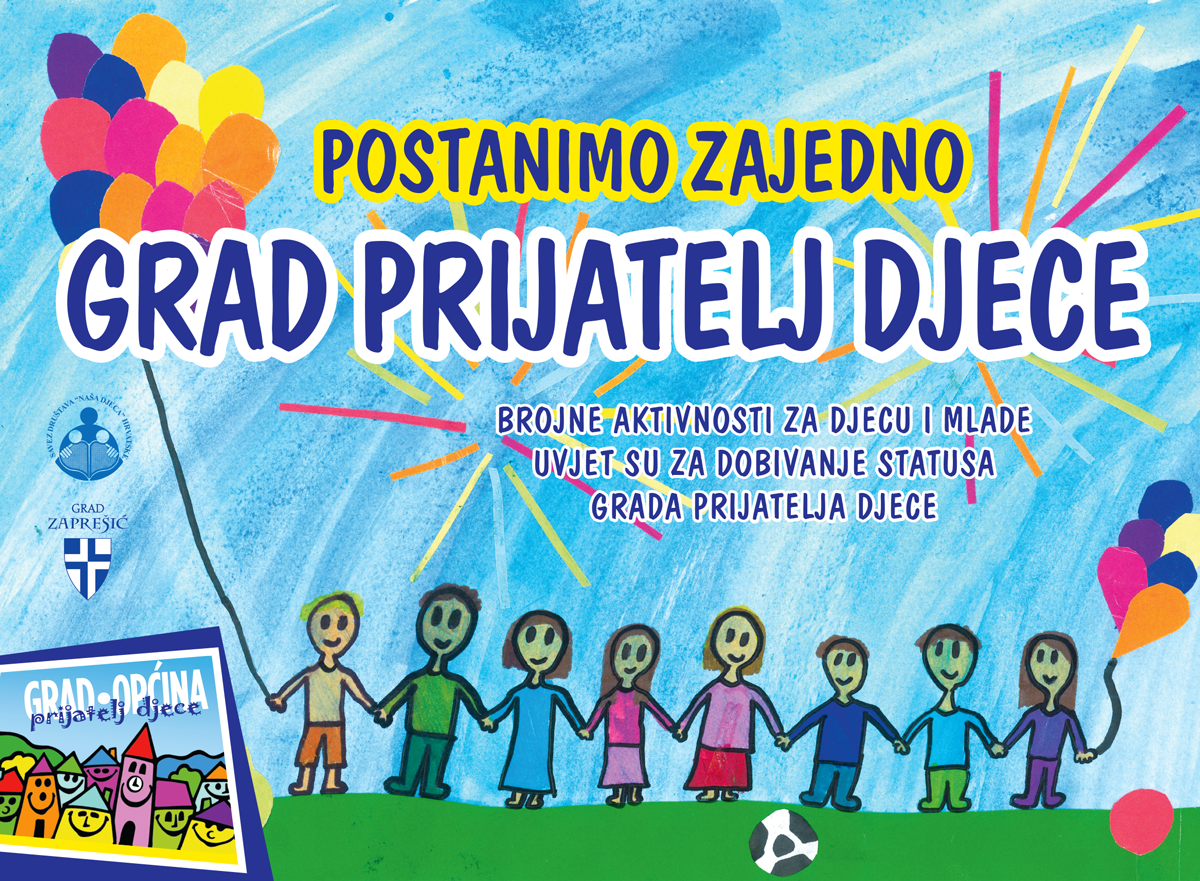 grad koji se aktivno i kontinuirano posvećuje unaprjeđenju životnog standarda djece brigom o                       odgoju i obrazovanju, kulturi, sportu i rekreaciji, socijalnoj skrbi, zdravlju i drugim aspektima života djece

grad koji potiče suradnju djece i odraslih, institucija i drugih subjekata u lokalnoj zajednici u stvaranju Grada po „mjeri djeteta”
Strategija za ostvarivanje prava i potreba djece na području Grada Zaprešića za razdoblje od 2022.-2027. godine
obuhvaća sljedeća programska područja:

Programska i financijska usmjerenost prema djeci
kontinuirano planiranje aktivnosti za djecu i osiguravanje proračunskih sredstava za njihovo provođenje
Odgoj i obrazovanje djece
briga o predškolskom, osnovnoškolskom i srednjoškolskom obrazovanju
Kultura, sport i slobodno vrijeme djece
podupiranje programa udruga i ustanova u kulturi, tehničkoj kulturi, sportu, sportskoj rekreaciji i provođenju slobodnog vremena djece
Obiteljska i institucionalna skrb o djeci
pomoć u skrbi o djeci, podrška u odgoju djece, provođenje programa prevencije neprihvatljivog ponašanja
Zdravo dijete u zdravom i sigurnom gradu
promicanje zdravlja djece, sigurnosti u prometu i opće sigurnosti djece, poticanje djece na odgovoran odnos prema okolišu
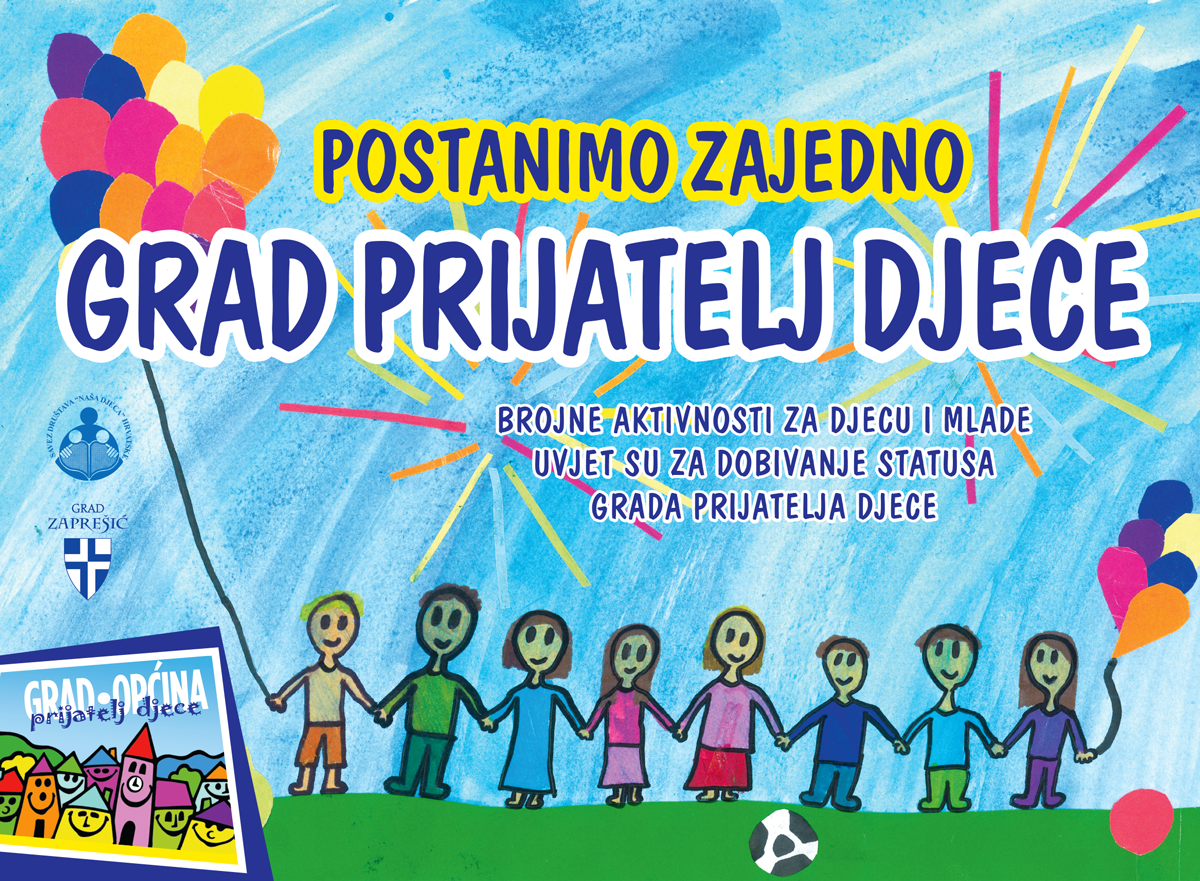 Aktivnosti koje Grad provodi za djecu
Grad podupire i provodi brojne aktivnosti za djecu, neke od njih su:

Izgradnja i održavanje objekata namijenjenih aktivnostima za djecu:               dječjih vrtića, osnovnih škola, sportskih objekata i terena
Izgradnja i održavanje dječjih igrališta: (trenutno 17 igrališta na  području Grada)
Opremanje javnih površina sadržajima za rekreativne aktivnosti djece:                                  skate-park, poligoni za vježbanje, stolovi za stolni tenis itd.
Sufinanciranje cijene dječjih vrtića i programa produženog boravka
Besplatni školski udžbenici i radne bilježnice
Poticajne nagrade i stipendije učenicima
Darivanje djece u povodu blagdana sv. Nikole
Podrška djeci s teškoćama u razvoju
Organizirana događanja za djecu:                     Uskršnje zekanje, Ledena bajka, 10 dana kod Bana…
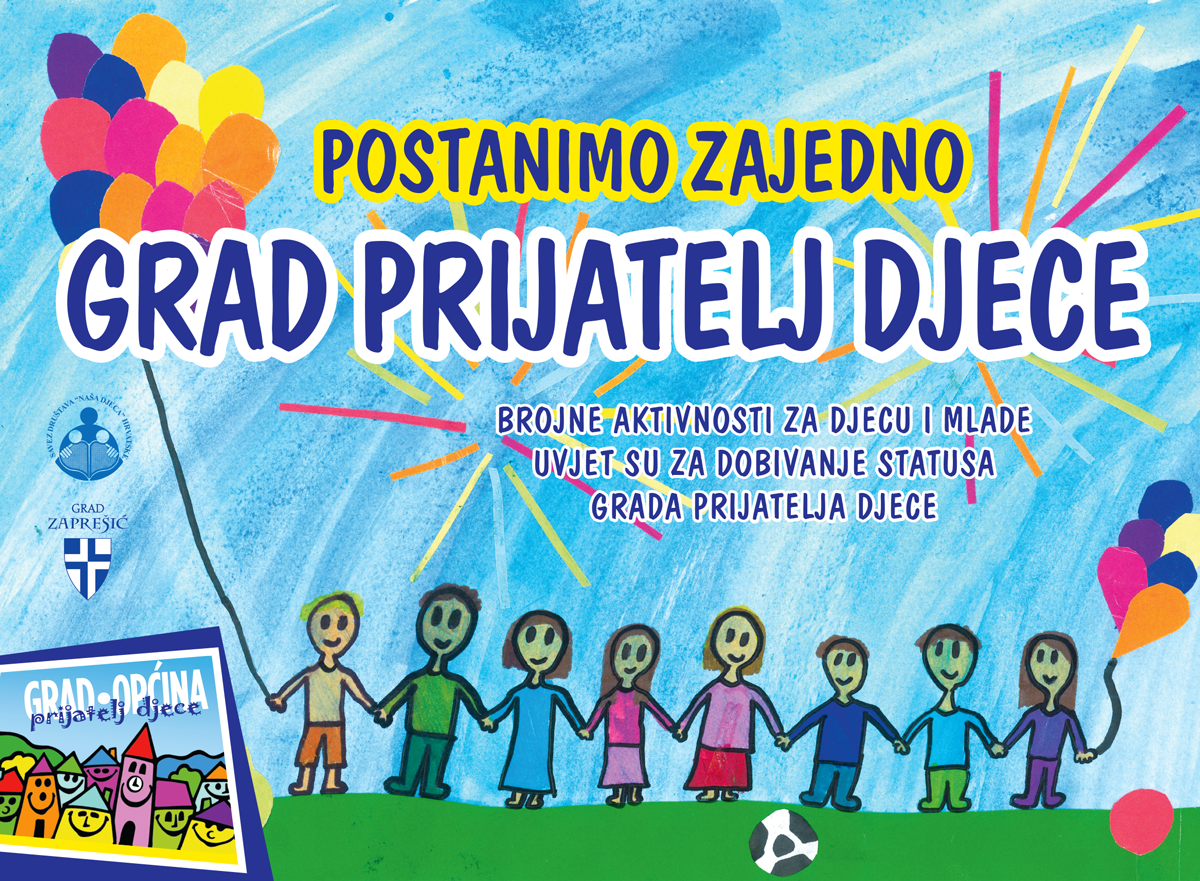 Kako možete pridonijeti Akciji?
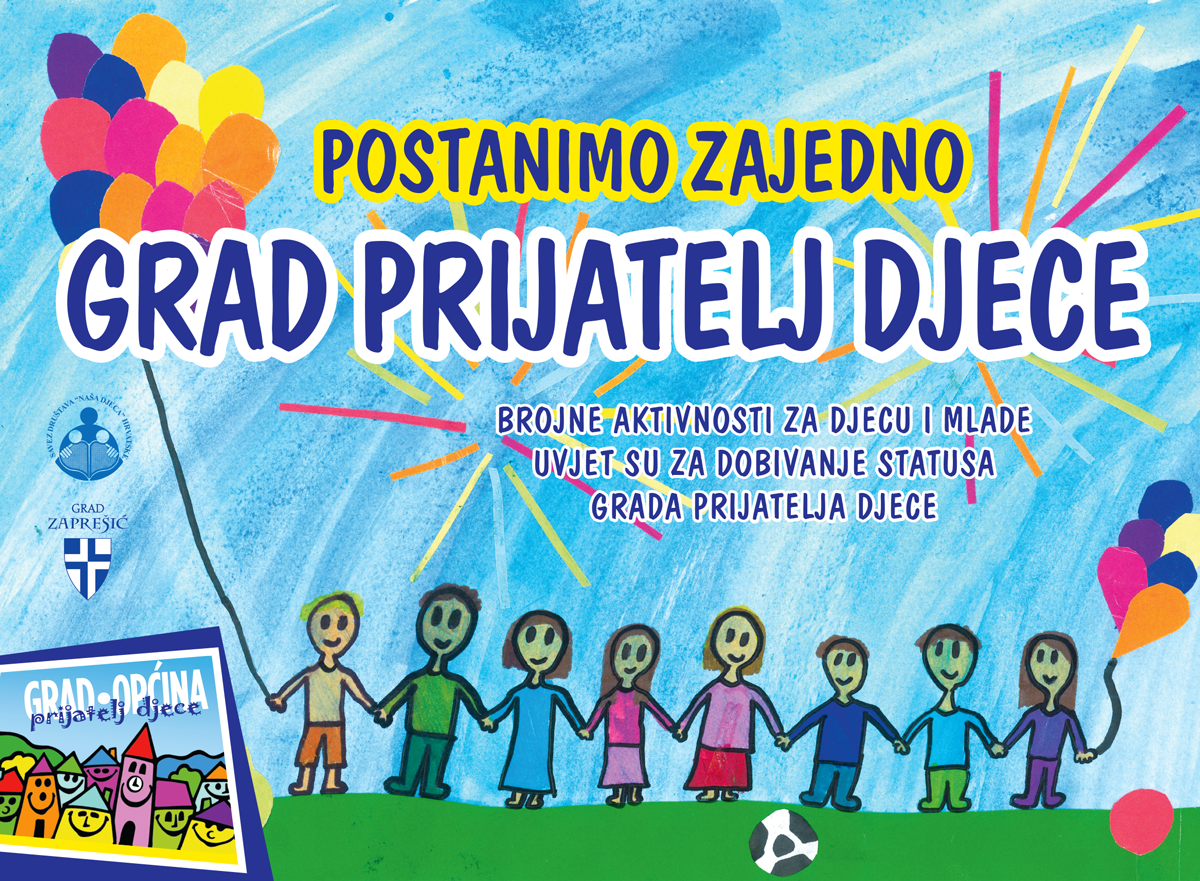 - prenošenjem svojih želja i saznanja vezanih uz potrebe djece u komunikaciji s razrednicima, učiteljima, ravnateljima i predstavnicima drugih institucija koje provoda aktivnosti za djecu

POSTANIMO ZAJEDNO GRAD PRIJATELJ DJECE
ZAHVALJUJEMO NA
POZORNOSTI

Koordinacijski odbor Grada Zaprešića za provođenje akcije „Gradovi i općine-prijatelji djece”
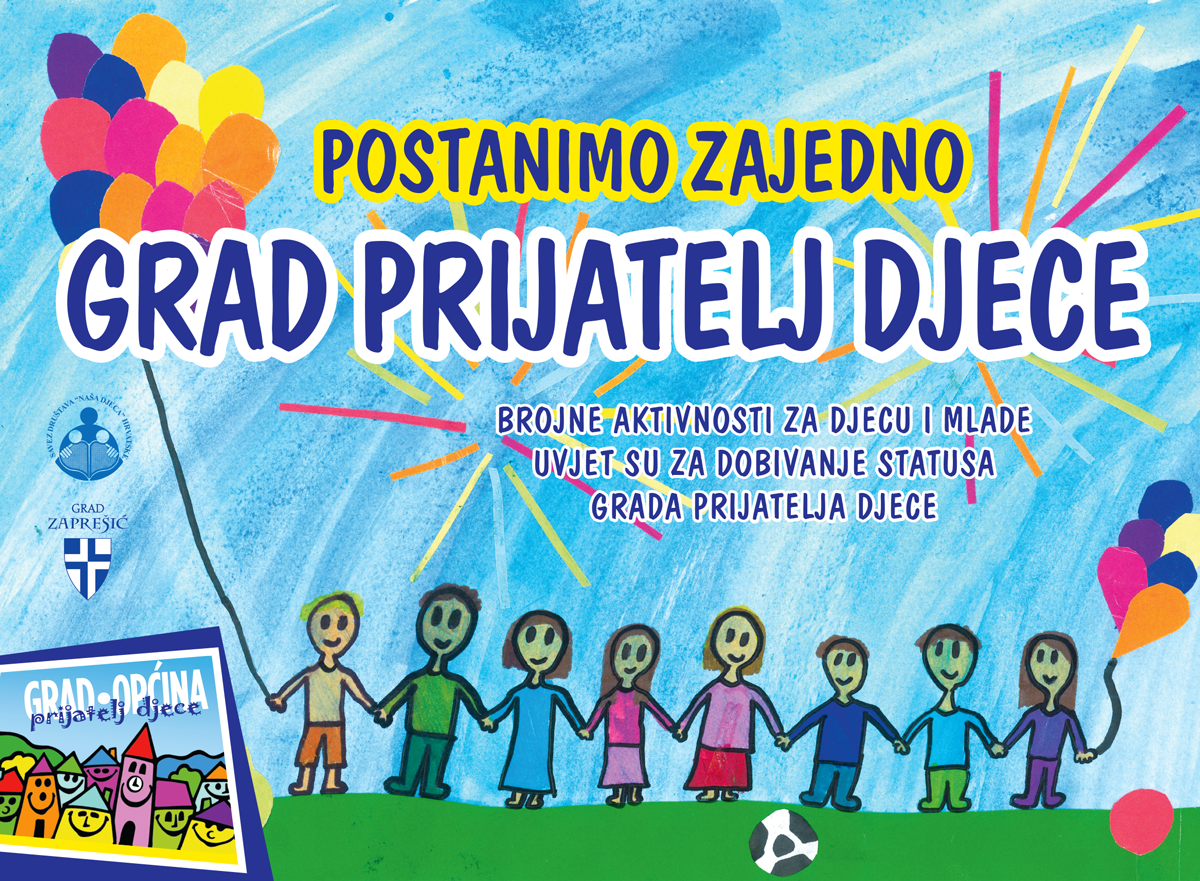